World of Electrician
Topic 2- General Basic Safety
The Occupational Health and Safety Act
Unit 1
Outcomes
By the end of this unit you will be able to: 
Explain the difference between a safe and unsafe act
Define an accident
Describe the purpose of the Occupational Health and Safety (OHS) Act List the responsibilities of an employer in keeping their employees safe
List the responsibilities of an employee in keeping themselves and those around them safe
Use the guidelines in the OHS Act to prevent injury/death within a scenario
[Speaker Notes: Note for interactivity: 
When learner clicks on the block the following text should appear: 

To be safe means of being protected from or unlikely to cause danger, risk, or injury.]
Introduction
In this unit you will learn about how to keep yourself and others safe by following the rules set out in the Occupational Health and Safety (OHS) Act. 





The opposite of being safe is not safe or unsafe, which can lead to accidents.
To be safe means being protected or unlikely to cause danger, risk or injury.
[Speaker Notes: Note for interactivity: 
When learner clicks on the block the following text should appear: 

To be safe means of being protected from or unlikely to cause danger, risk, or injury.]
What is an accident?
On the next page you will read the story of Sipho, who had an accident. An accident is an unwanted event that is often caused by unsafe acts by a person or unsafe conditions in the workplace. This can lead to:
Placeholder Image 03:
Loss of production
Placeholder Image 02:
Damage to tools
Placeholder Image 01: physical harm
Physical harm (injury, death, negative effect on health)
Damage to tools, equipment or property
Loss of production
[Speaker Notes: Note for interactivity: 
When learner clicks on the block the following text should appear: 

To be safe means of being protected from or unlikely to cause danger, risk, or injury.]
Sipho’s story
Click on each block to read Sipho’s story.
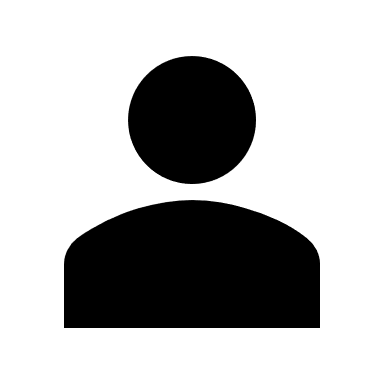 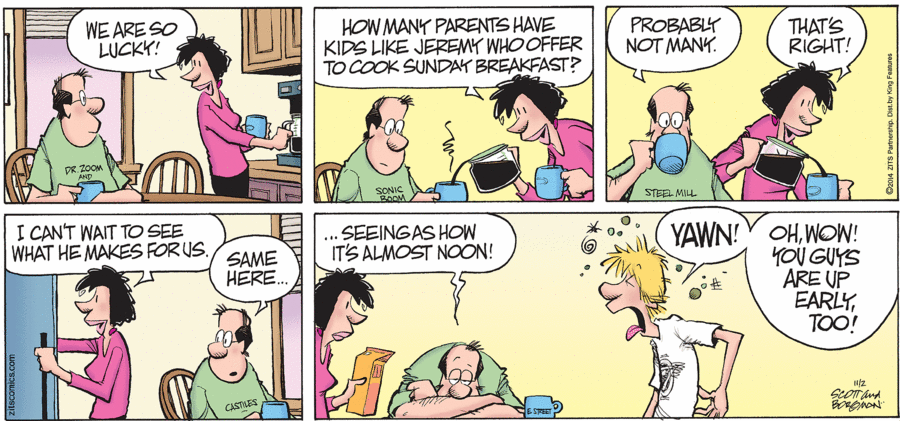 Cartoon Strip Image 06
Cartoon Strip Image 07
Cartoon Strip Image 05
Cartoon Strip Image 04
Cartoon Strip Image 10
Cartoon Strip Image 11
Cartoon Strip Image 09
Cartoon Strip Image 08
[Speaker Notes: Note for design: 
This wording should be illustrated as a hand drawn cartoon strip accompanied by writing. 
Cartoon Strip Image 04- Sipho is an apprentice electrician at Gold’s bread factory. . In his area there are four dough mixing machines. 
Cartoon Strip Image 05- His supervisor didn’t want to spent extra money on adding additional socket outlets and so they all four dough mixing machines are plugged into one extension cord. 
Cartoon Strip Image 06- There is one dough machine in particular that has been giving them trouble. Sipho has seen it sparking a couple of times. 
Cartoon Strip Image 07- One day, as Sipho was working he smelled something burning and realised that that the dough mixer had caught on fire! 
Cartoon Strip Image 08- Sipho saw a bucket of water nearby and tried to pour water on the fire. 
Cartoon Strip Image 09- Instead of putting out the flames, the water made it worse! 
Cartoon Strip Image 10- Sipho was standing quite close to the dough maker and got electrocuted!
Cartoon Strip Image 11- Jabu heard the commotion and ran to help but when he got there Sipho was already dead. 


Note for interactivity: 
As the learner clicks on each block the text should be revealed.]
Share your thoughts
Cartoon strip Image 12: of Sipho’s family grieving next to his grave
Tragically, Sipho lost his life and his family lost a breadwinner.  Do you think there was something Sipho or his employer could  have done to prevent his death?
Type your answer in the space provided below and click submit.
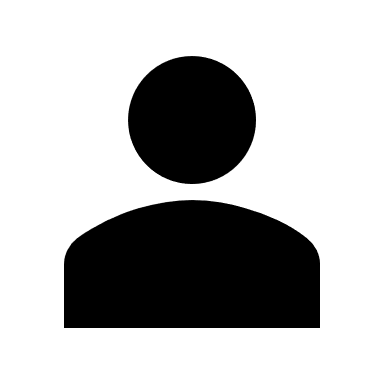 Placeholder video: 
Definition of unsafe act
Submit
[Speaker Notes: Note for interactivity: 
When learner clicks on the “Submit” button they should be taken to Slide 6.]
Cartoon strip Image 13: Sipho alive and smiling
Preventing accidents
Thanks for your feedback. The answer is yes, there are things that both Sipho and his employer could have done to prevent this accident. If they had followed the Occupational Health and Safety Act, Sipho would still be alive today.
Find out more about the Occupational Health and Safety Act
Click on this block to find out more information.
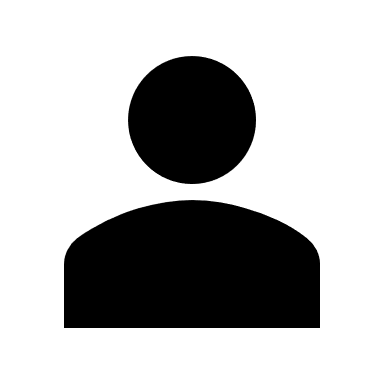 [Speaker Notes: Note for interactivity: 
When learner clicks on the block they should be taken to Slide 8.]
Occupational Health and Safety Act
To prevent accidents from happening and to make sure that people like Sipho are safe in the workplace, South Africa has a law called the Occupational Health and Safety (OHS) Act. As an electrician you will need to be familiar with what it says.
Watch the video to find out more information about the OHS Act.
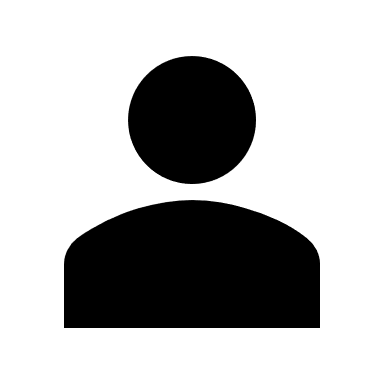 Placeholder Video 01:
What is the OHSA?
See Slide 18 for video details
[Speaker Notes: Note for interactivity: 
When learner clicks on the video it should play full screen.]
Test yourself
What does OHS stand for? 



 Ordinary Health and Safety
 Occupational Health and Safety
 Occupational Health and Security
Choose the correct answer from the options below and click submit.
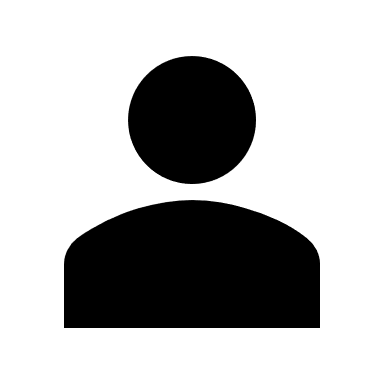 Submit
[Speaker Notes: Note for interactivity: 

Correct answer is in italics

Feedback for correct answer: 
Well done! You are correct.

Feedback for incorrect answer: 
Oops! Not quite. OHS stands for Occupational Health and Safety.]
Test yourself
Why do we have the OHS Act? 



 To make sure that everyone (employees and employers) in the workplace is safe.
 To make sure that employees have rules and regulations to follow.
 To make sure the employers are not unfair to their workers.
Choose the correct answer from the options below and click submit.
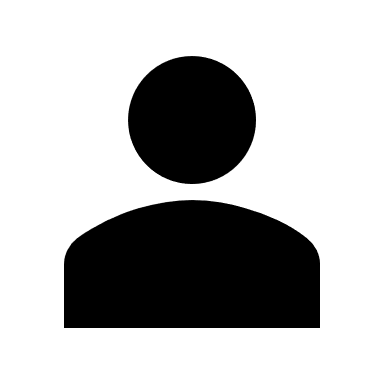 Submit
[Speaker Notes: Note for interactivity: 

Correct answer is in italics

Feedback for correct answer: 
Well done! You are correct.

Feedback for incorrect answer: 
Oops! Not quite. OHS stands for Occupational Health and Safety.]
Employer/Employee responsibilities
The OHS Act says that both the employee (the worker) and the employer (the person responsible for the worker) have responsibilities to make sure workplace and the people in it are safe.
Click on the blocks to find out more information.
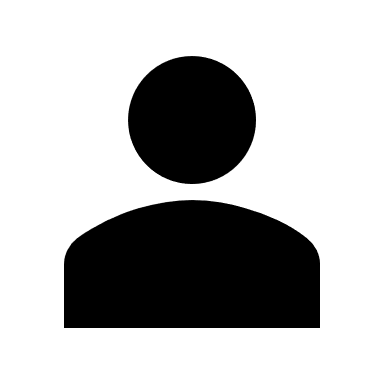 Image 14: 
of an employer
Image 15: 
of an employee
[Speaker Notes: Note for interactivity: 
When learner clicks on “Image of employer” they should be taken to Slide 12
When learner clicks on “Image of employee” they should be taken to Slide 13]
Employer responsibilities
Placeholder video 02:
OHS Act
Responsibility of the employer
See Slide 20 for video details
Back to employer/employee responsibilities
[Speaker Notes: Note for interactivity: 
When learner clicks on “Back to employee/employer responsibilities” they should be taken to Slide 11]
Employer responsibilities
Placeholder video 03:
OHS Act
Responsibility of the employee
See Slide 21 for video details
Back to employer/employee responsibilities
[Speaker Notes: Note for interactivity: 
When learner clicks on “Back to employee/employer responsibilities” they should be taken to Slide 11]
Test yourself
According to the OHS Act, what are the responsibilities of an employer?



Ensure a healthy and safe workplace for employees.
Ensure employees don’t eat too much junk food. 
Ensure that employees are trained to deal with the health and safety risks associated with their work.
Ensure there is a qualified person to supervise the work.
Provide workers with appropriate Personal Protective Equipment.
Choose the incorrect from the options below and click submit.
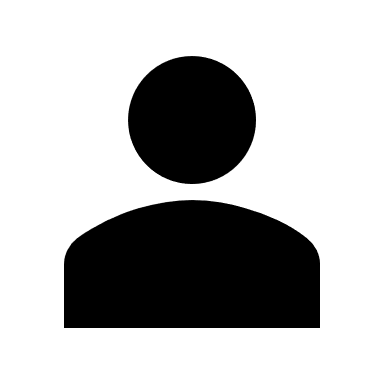 Submit
[Speaker Notes: Note for interactivity: 

Correct answer is in italics

Feedback for correct answer: 
Well done! You are correct.

Feedback for incorrect answer: 
Oops! Not quite.  While employers can encourage their employees to eat healthily, they are not responsible for their eating habits.]
Test yourself
According to the OHS Act, what are the responsibilities of an employee?



Protect own health and safety as well as the health and safety of other persons who may be affected by what they do
Co-operate with colleagues and supervisor to ensure OHS Act guidelines are followed.
Use and take proper care of the Personal Protective Equipment and other safety facilities and equipment provided. 
Comply with prescribed health and safety measures.
If they see anything that is potentially hazardous or dangerous, inform their employer or supervisor.
Choose the correct answers from the options below and click submit.
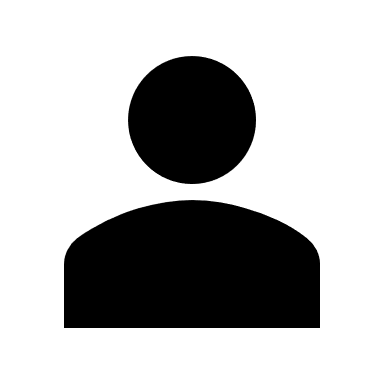 Submit
[Speaker Notes: Note for interactivity: 

Correct answer is in italics

Feedback for correct answer: 
Well done! You are correct.

Feedback for incorrect answer: 
Oops! Not quite.  While employers can encourage their employees to eat healthily, they are not responsible for their eating habits.]
Using the OHS Act
Now that you know more about the OHS Act and the responsibilities of the employer and employee, let’s take another look at Sipho’s story. As you read, make a note of the employer and employee responsibilities that were not followed. You will be asked to submit this information on the next page.
Watch Sipho’s story again, review the employer and employee responsibilities
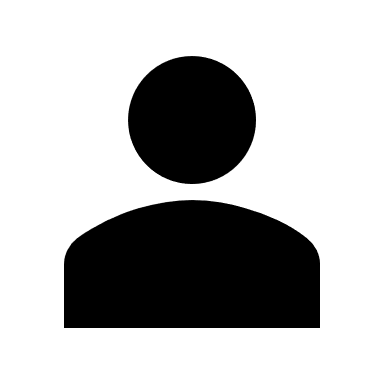 [Speaker Notes: Note for interactivity: 
When learner clicks on the block the following text should appear: 

To be safe means of being protected from or unlikely to cause danger, risk, or injury.]
Using the OHS Act
Now that you know more about the OHS Act and the responsibilities of the employer and employee, let’s take another look at Sipho’s story to see what could have been done differently.
The OHS Act says: An employer is responsible for ensuring a healthy and safe workplace for employees
Cartoon Strip Image 05
What should Sipho’s supervisor have done differently at this point?
Sipho’s supervisor didn’t want to spent extra money on adding additional socket outlets and so they all four dough mixing machines are plugged into one extension cord.
Submit
[Speaker Notes: Note for interactivity: 

Box that learner can type into and then click submit.]
Using the OHS Act
Now that you know more about the OHS Act and the responsibilities of the employer and employee, let’s take another look at Sipho’s story to see what could have been done differently.
The OHS Act says: An employer is responsible for ensuring a healthy and safe workplace for employees
Cartoon Strip Image 05
What should Sipho’s supervisor have done differently at this point?
Sipho’s supervisor should have spend money on adding additional sockets. You can’t compromise on safety even if it is going to cost extra. Safety is the number one priority.
Sipho’s supervisor didn’t want to spent extra money on adding additional socket outlets and so they all four dough mixing machines are plugged into one extension cord.
[Speaker Notes: Note for interactivity:]
Using the OHS Act
Now that you know more about the OHS Act and the responsibilities of the employer and employee, let’s take another look at Sipho’s story to see what could have been done differently.
The OHS Act says: If an employee sees anything that is potentially hazardous or dangerous, inform their employer or supervisor.
Cartoon Strip Image 06
What should Sipho have done differently at this point?
There is one dough machine in particular that has been giving them trouble. Sipho has seen it sparking a couple of times.
Submit
[Speaker Notes: Note for interactivity: 

Box that learner can type into and then click submit.]
Using the OHS Act
Now that you know more about the OHS Act and the responsibilities of the employer and employee, let’s take another look at Sipho’s story to see what could have been done differently.
The OHS Act says: If an employee sees anything that is potentially hazardous or dangerous, inform their employer or supervisor.
Cartoon Strip Image 06
What should Sipho have done differently at this point?
Sipho should have told his supervisor that he saw the machine sparking. o
There is one dough machine in particular that has been giving them trouble. Sipho has seen it sparking a couple of times.
[Speaker Notes: Note for interactivity:]
Using the OHS Act
Now that you know more about the OHS Act and the responsibilities of the employer and employee, let’s take another look at Sipho’s story to see what could have been done differently.
The OHS Act says: An employer must make that employees are trained to deal with the health and safety risks associated with their work.
Cartoon Strip Image 07
What should Sipho’s supervisor have done differently at this point?
One day, as Sipho was working he smelled something burning and realised that that the dough mixer had caught on fire!
Submit
[Speaker Notes: Note for interactivity: 

Box that learner can type into and then click submit.]
Using the OHS Act
Now that you know more about the OHS Act and the responsibilities of the employer and employee, let’s take another look at Sipho’s story to see what could have been done differently.
The OHS Act says: An employer must make that employees are trained to deal with the health and safety risks associated with their work.
Cartoon Strip Image 07
What should Sipho’s supervisor have done differently at this point?
Sipho’s supervisor should have made sure that Sipho had the knowledge to know what to do if there is an electrical fire. Definitely not throw water on it!
One day, as Sipho was working he smelled something burning and realised that that the dough mixer had caught on fire!
[Speaker Notes: Note for interactivity:]
Summary
As you saw from working through Sipho’s story,  if Sipho (employer) and his supervisor (employer) had each followed the responsibilities laid out by the OHS Act. The accident that lead to Sipho’s death could easily have been avoided.
[Speaker Notes: Note for design: 
This wording should be illustrated as a hand drawn cartoon strip accompanied by writing. 
Cartoon Strip Image 04- Sipho is an apprentice electrician at Gold’s bread factory. . In his area there are four dough mixing machines. 
Cartoon Strip Image 05- His supervisor didn’t want to spent extra money on adding additional socket outlets and so they all four dough mixing machines are plugged into one extension cord. 
Cartoon Strip Image 06- There is one dough machine in particular that has been giving them trouble. Sipho has seen it sparking a couple of times. 
Cartoon Strip Image 07- One day, as Sipho was working he smelled something burning and realised that that the dough mixer had caught on fire! 
Cartoon Strip Image 08- Sipho saw a bucket of water nearby and tried to pour water on the fire. 
Cartoon Strip Image 09- Instead of putting out the flames, the water made it worse! 
Cartoon Strip Image 10- Sipho was standing quite close to the dough maker and got electrocuted!
Cartoon Strip Image 11- Jabu heard the commotion and ran to help but when he got there Sipho was already dead. 


Note for interactivity: 
As the learner clicks on each block the text should be revealed.]
Vid01:What is the OHSA
Animated video. Black and white handdrawn images (GoAnimate) with voice over to accompany images

The Occupational Health and Safety (OHS) Act was signed into law in 1993. This act is there to provide for: the health and safety of persons at work and for the health and safety of persons in connection with the use of plant and machinery; the protection of persons other than persons at work against hazards to health and  safety arising out of or in connection with the activities of persons at work.
That’s a lot of fancy sounding language, let’s make it more simple. Basically, this act is there to make sure that employees and the people they are working for, employers, make sure that everyone in the workplace is safe. The Act also makes sure that other people who come in contact with the people or products from a workplace are safe. 
Let’s look at an example of someone working in the kitchen of a restaurant.  John works as a dishwasher and cook in a restaurant. He needs to make sure that if he messes water on the floor he cleans it up before anyone slips and falls. Jack is his manager. Jack has to make sure that if John is working with very hot water that he has gloves on that will protect his hands from getting burned. Both John and Jack need to make that they always wash their hands before touching any food items so that they don’t spread germs and make the people eating at the restaurant sick.  

So there you have it, a quick and simple explanation of the OHS Act.
[Speaker Notes: Video script for placeholder on Slide 3.]
Vid02: OHS Act responsibilities of employer
Animated video. Black and white hand drawn images (GoAnimate) with voice over to accompany images.
The OHS Act says that an employer must:
Ensure a healthy and safe workplace for employees
Ensure that employees are trained to deal with the health and safety risks associated with their work.
Provide the employee with the Personal Protective Equipment needed to do their job safely. 
Ensure that work preformed or machinery used is done under the supervision of someone who understands the hazards and has the authority to ensure precautionary measures are taken by the employee. 

Let’s take a look at the practical example of an employer’s responsibilities.  Mr Madlala owns a factory that makes rat poison. Mr Madlala has to make sure that is employees receive training on how to work with poisonous materials. He also needs to make sure that his employees have the correct personal protective equipment to work with poisonous materials for example, protective overalls, special gloves and gas masks. He also needs to make sure that he has someone who is experienced with working with these types of materials and has received training on hazards supervises the other workers to make sure they are following standards and procedures. Finally, Mr Madlala makes sure that the correct signage for Poisonous materials can be found in the areas in the factory where it is being manufactured.
[Speaker Notes: Video script for placeholder on Slide 3.]
Vid03: OHS Act responsibilities of employee
Animated video. Black and white handdrawn images (GoAnimate) with voice over to accompany images
The OHS Act says that an employee must:
Take care to protect their own health and safety as well as the health and safety of other persons who may be affected by what he does. 
Co-operate with their colleagues and supervisor to make sure that the guidelines in the OHS Act are followed.
Use and take proper care of the Personal Protective Equipment and other safety facilities and equipment provided. 
Comply with prescribed health and safety measures.
If they see anything that is potentially hazardous or dangerous, inform their employer or supervisor.

Let’s take a look at the practical example of an employee’s responsibilities. Janet works as a mechanic she has to drain oil from an engine as she was doing this task there was some spillage. She needs to make sure she cleans it up immediately. As she was working she saw that the vehicle was not secured properly to the lift she informed her supervisor. She also made sure that the oil was dispersed of in accordance to environmental regulations. She should be wearing and overall and safety shoes, she must make sure at the end of the day that the shoes are oil free and overalls are washed regularly.
[Speaker Notes: Video script for placeholder on Slide 3.]